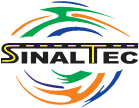 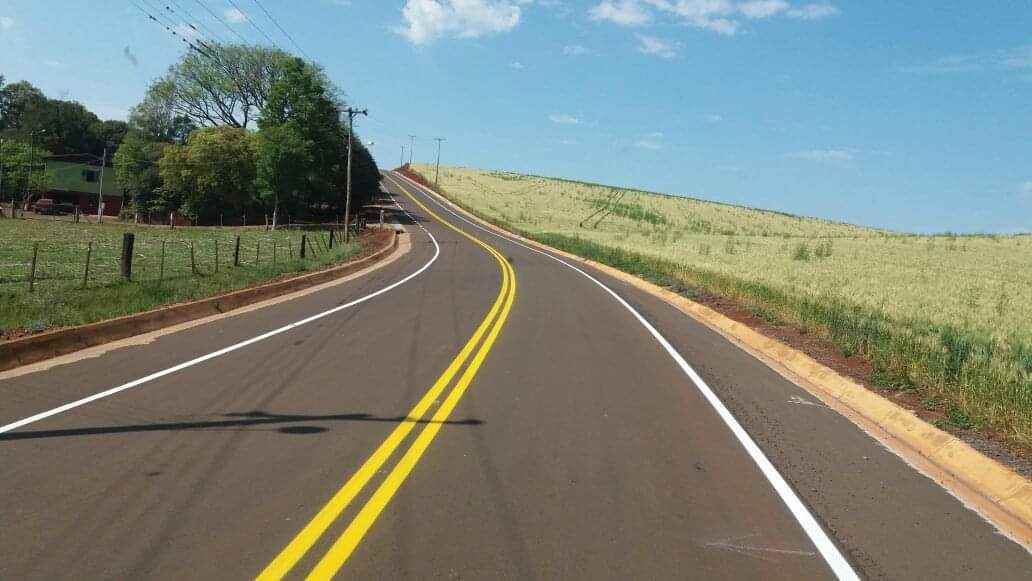 2020
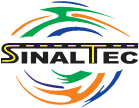 A EMPRESA
Iniciou as atividades em 1998;

Atualmente está sediada na Rua Leoberto Leal n° 176, Bairro São Vicente, cidade de Herval D’ Oeste/SC;

Constituída como empresa Familiar;

Atualmente  a empresa conta com um quadro de 16 funcionários;
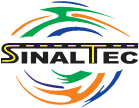 ÁREA DE ATUAÇÃO
A empresa atua em toda região Sul:

Paraná;

Santa Catarina; 

Rio Grande do Sul.
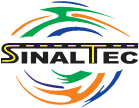 PRINCIPAIS CLIENTES
Através de Licitações e Órgãos Públicos;
Empresas de Pavimentação Asfáltica;
Empresas Loteadoras;
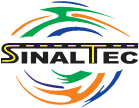 ATIVIDADES DESENVOLVIDAS
Tachas;
Tachões;
Placas;
Semi pórticos;
Portais Turísticos;
Defensas Metálicas;
Pinturas;
ALGUMAS OBRAS EXECUTADAS
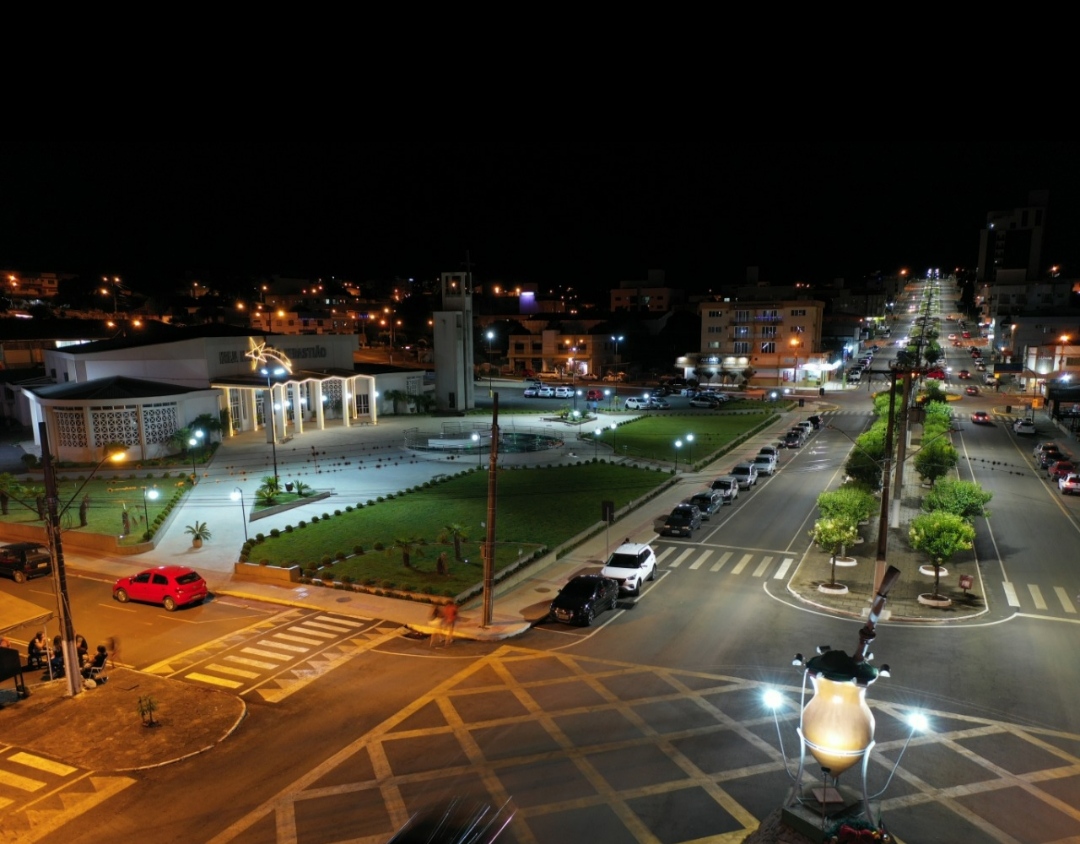 Catanduvas / SC - Pintura
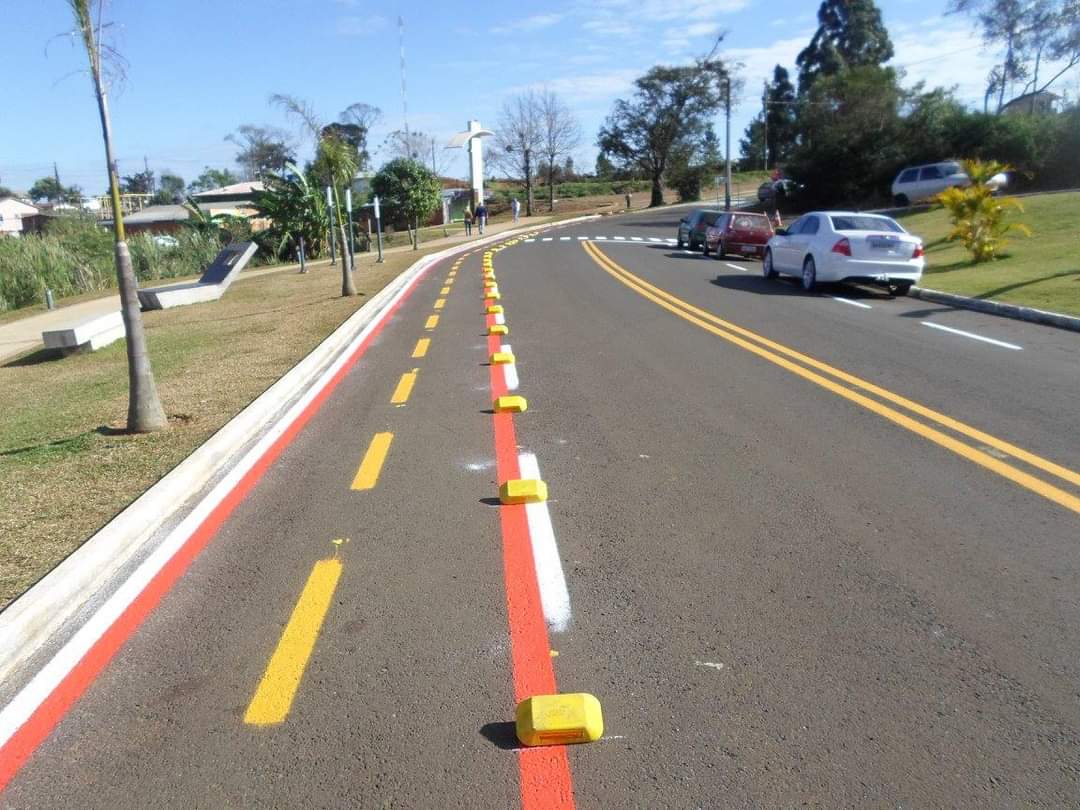 Tachões e Pinturas
Dionísio Cerqueira / SC  
Pintura e implantação de Tachões
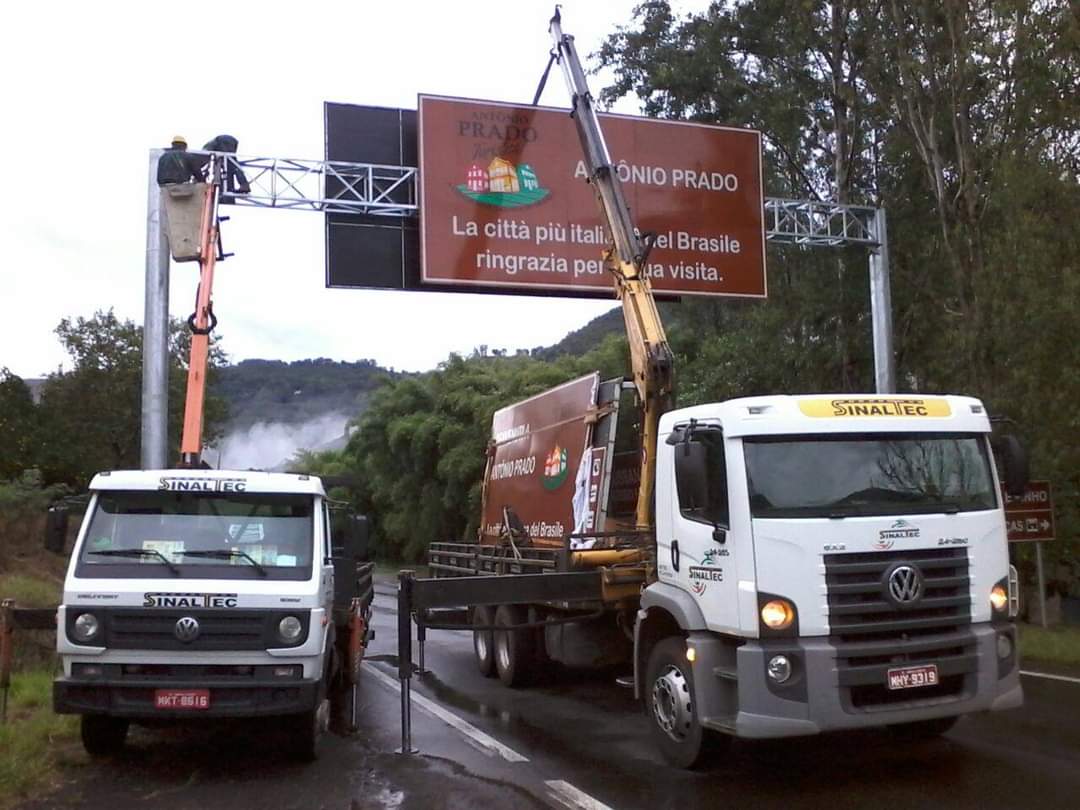 Antônio Prado / RS – Pórtico Treliçado
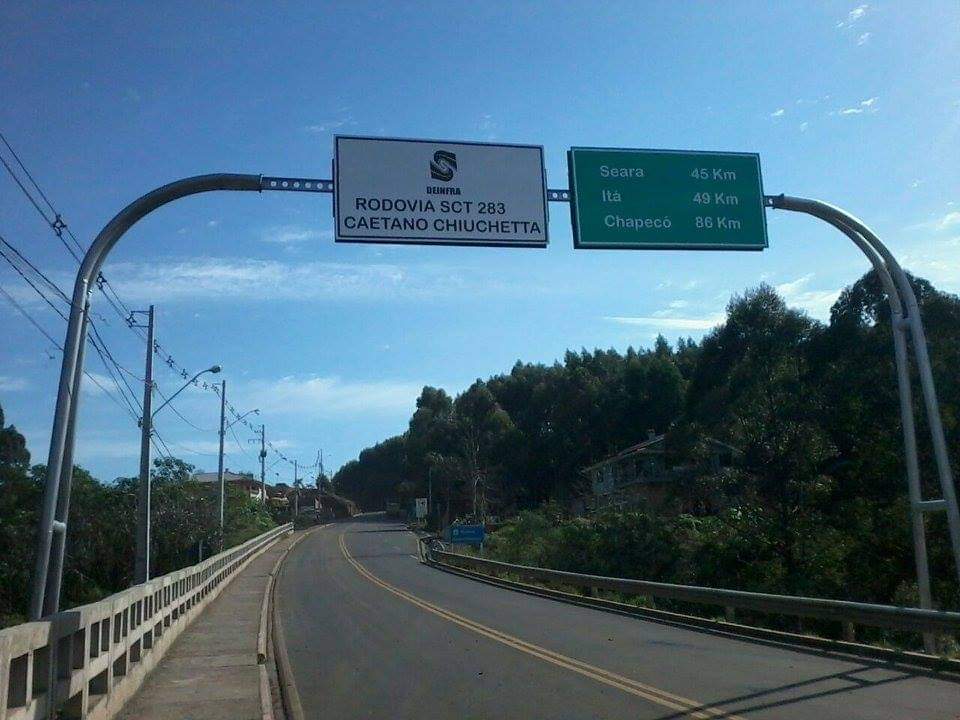 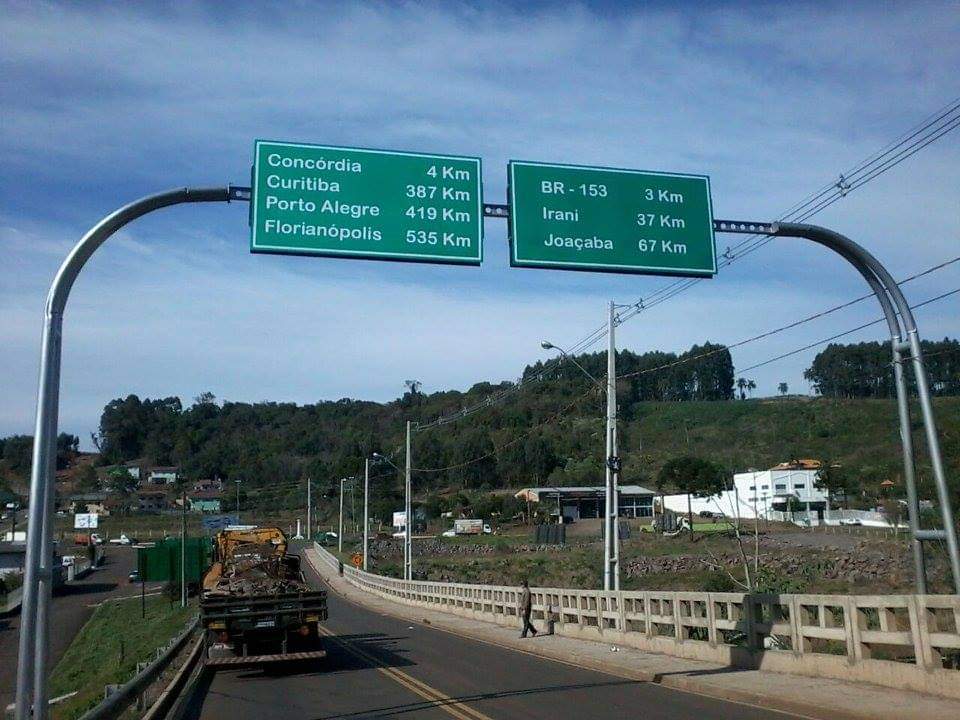 Concórdia / SC Pórtico tipo A
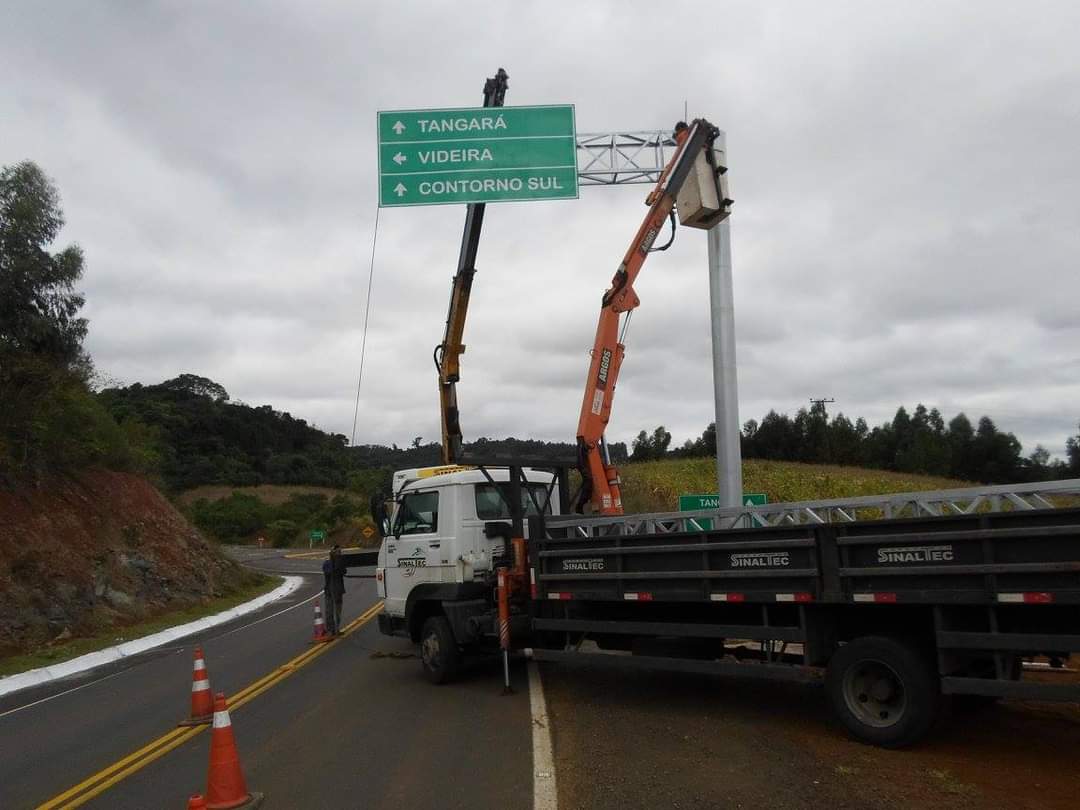 SEMI PÓRTICO TRELIÇADO
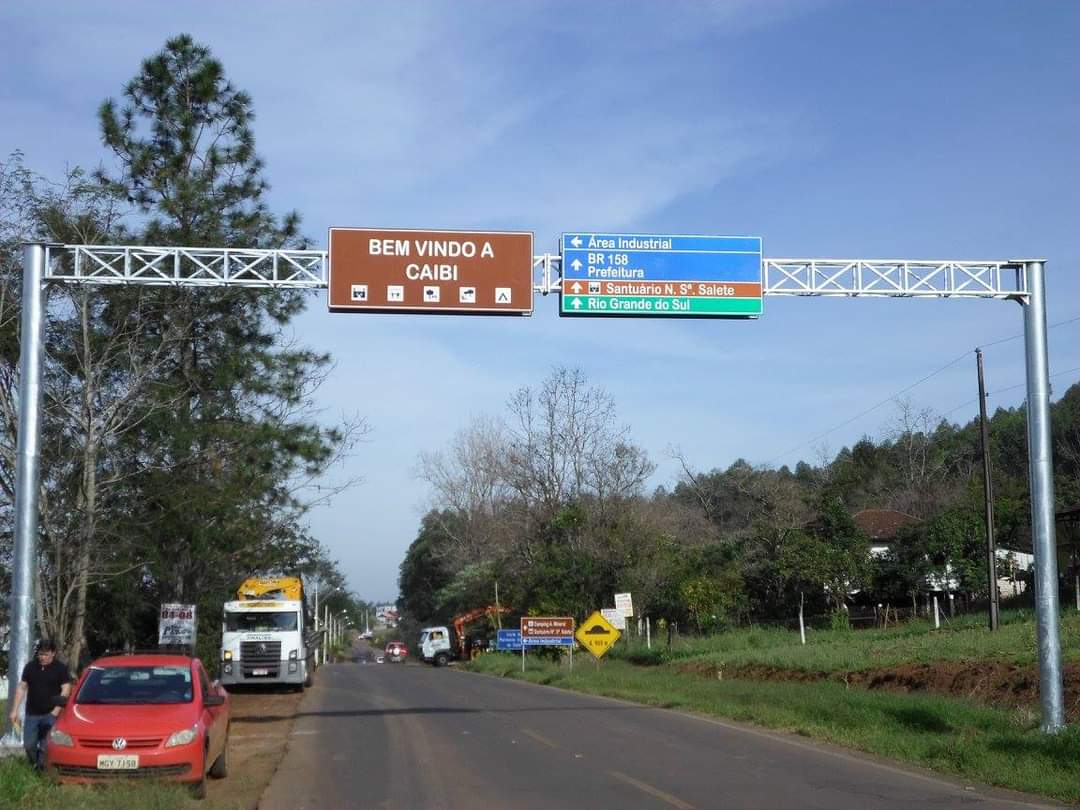 PÓRTICO TRELIÇADO
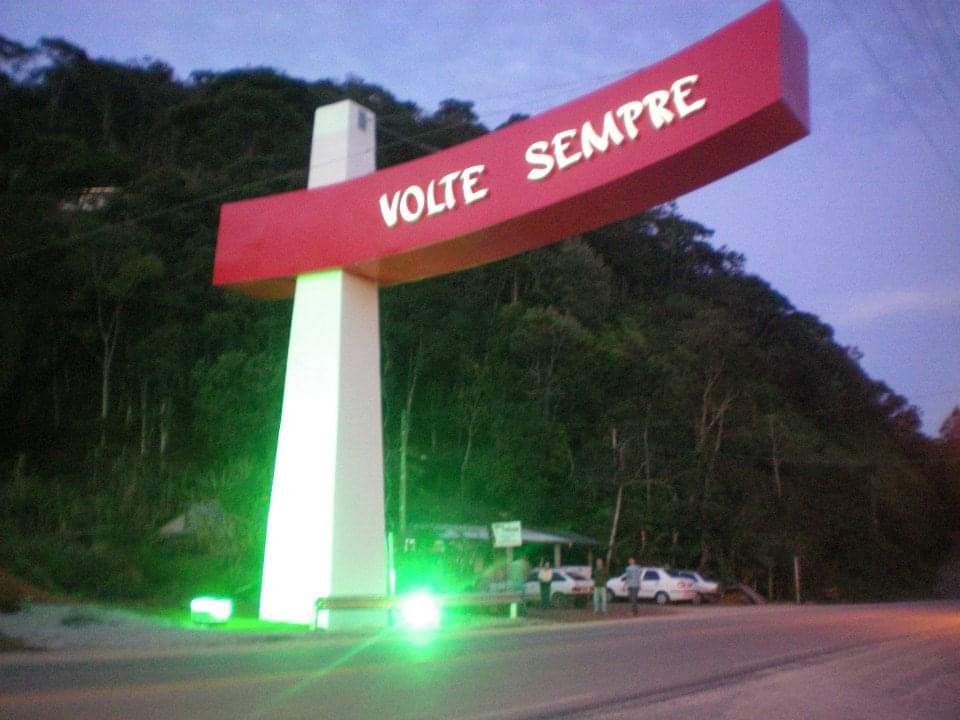 Nova Trento / SCPortal Turístico
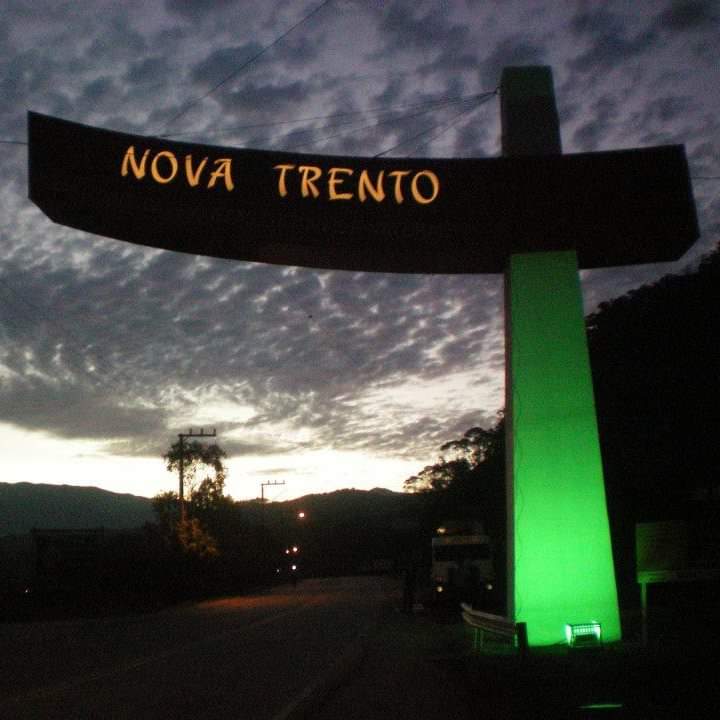 São Domingos / SC Portal Turístico
Lindóia do Sul / SC Portal Turístico
Concórdia / SC Sinalização completa do contorno viário.
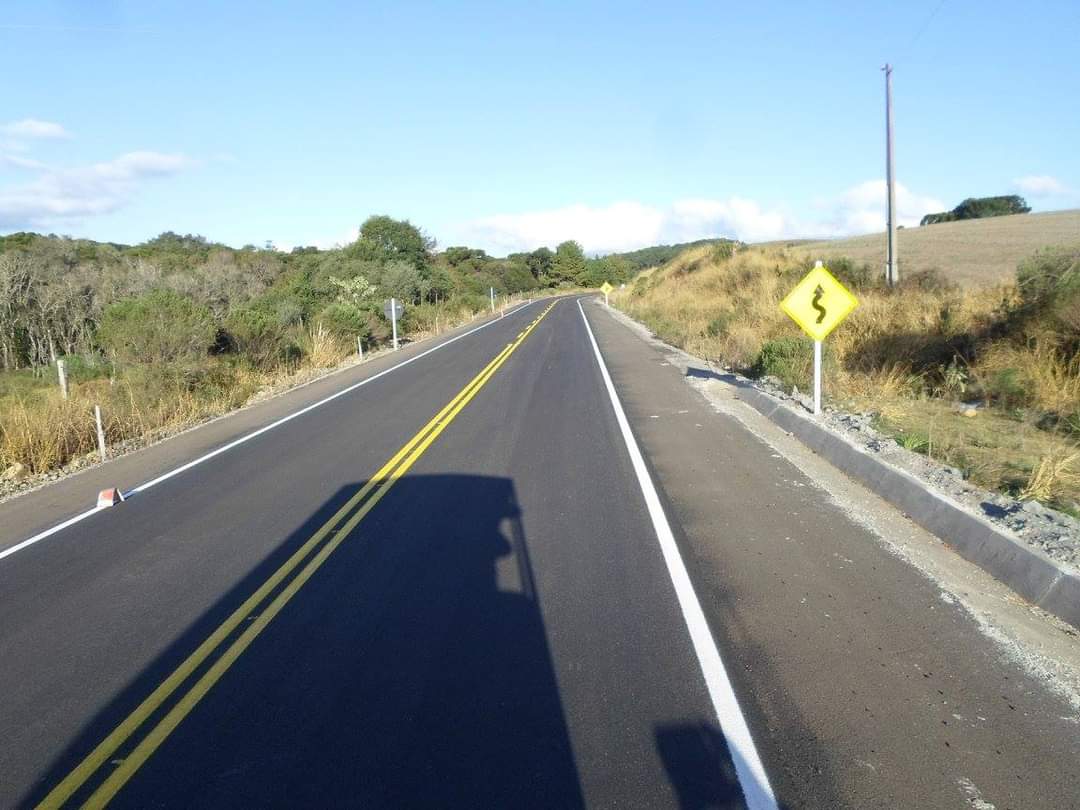 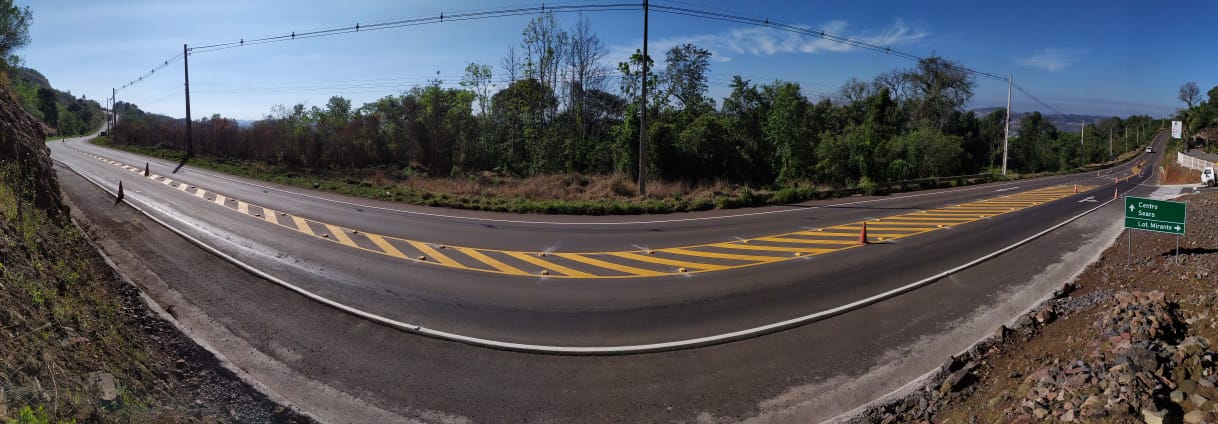 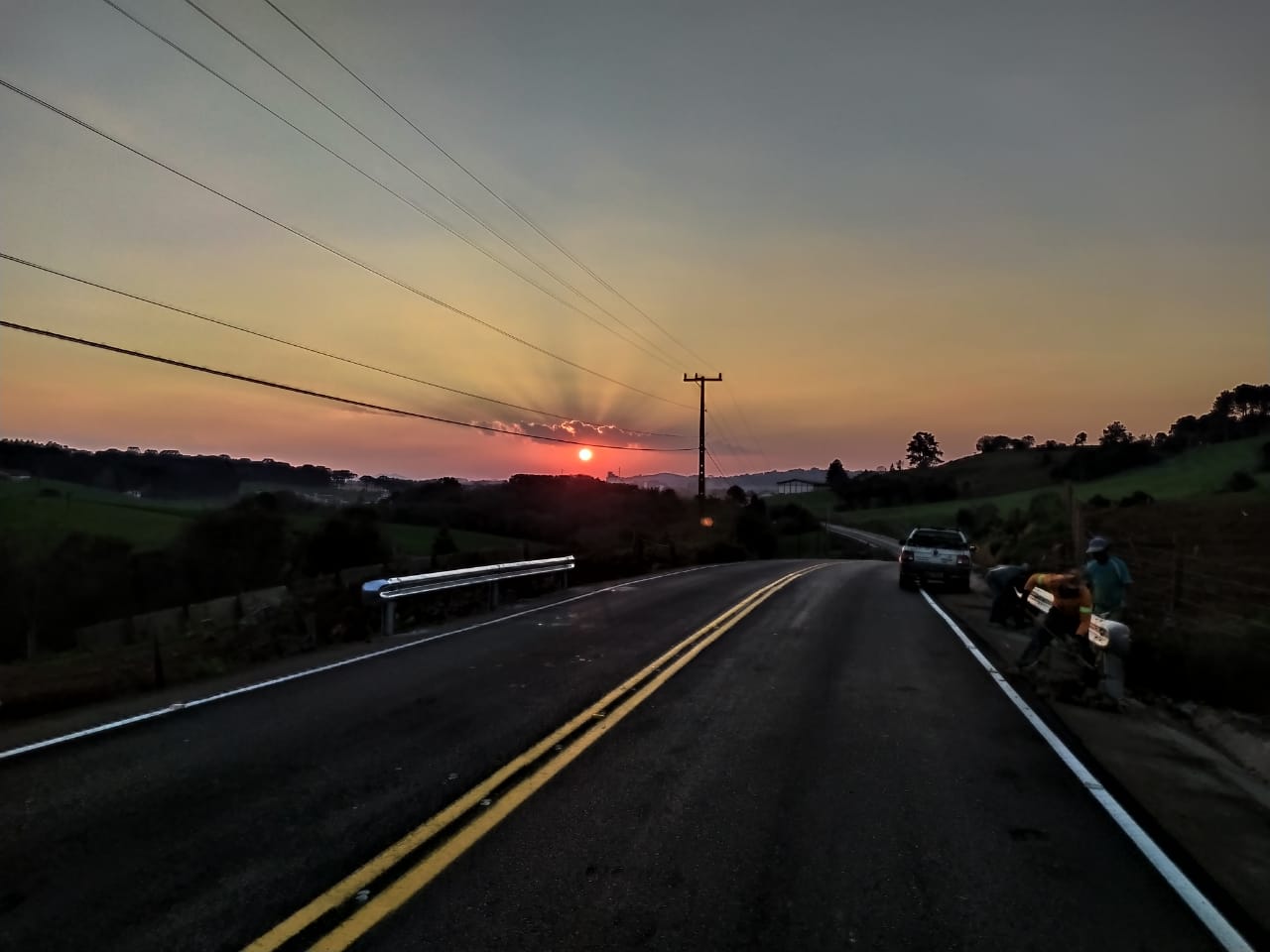 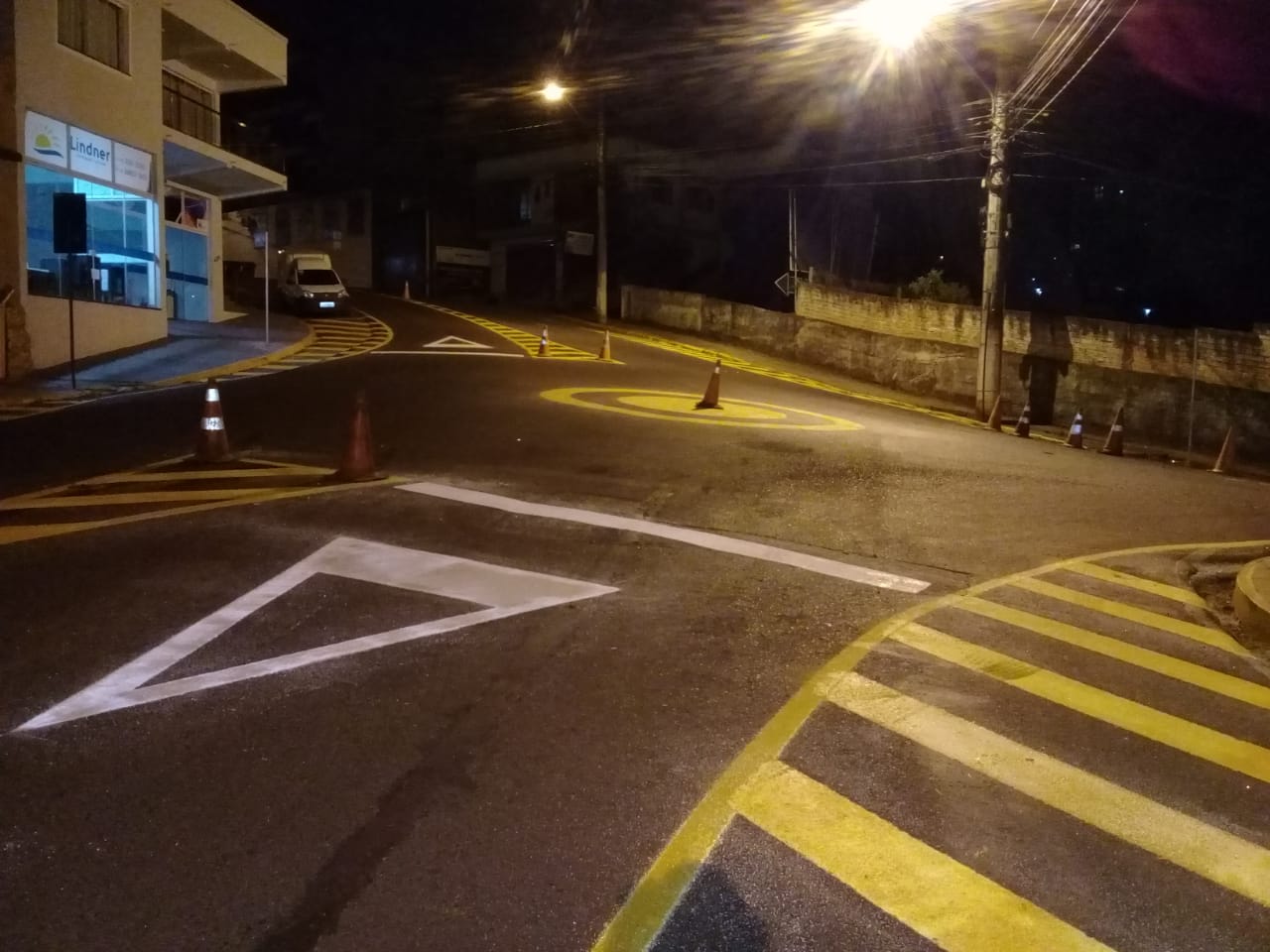 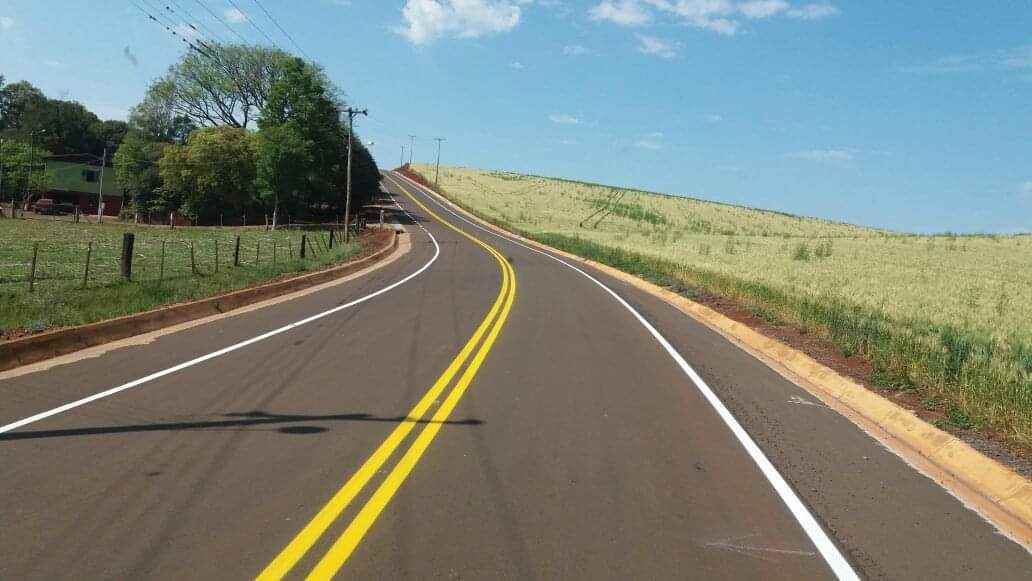 MAPA LOTE
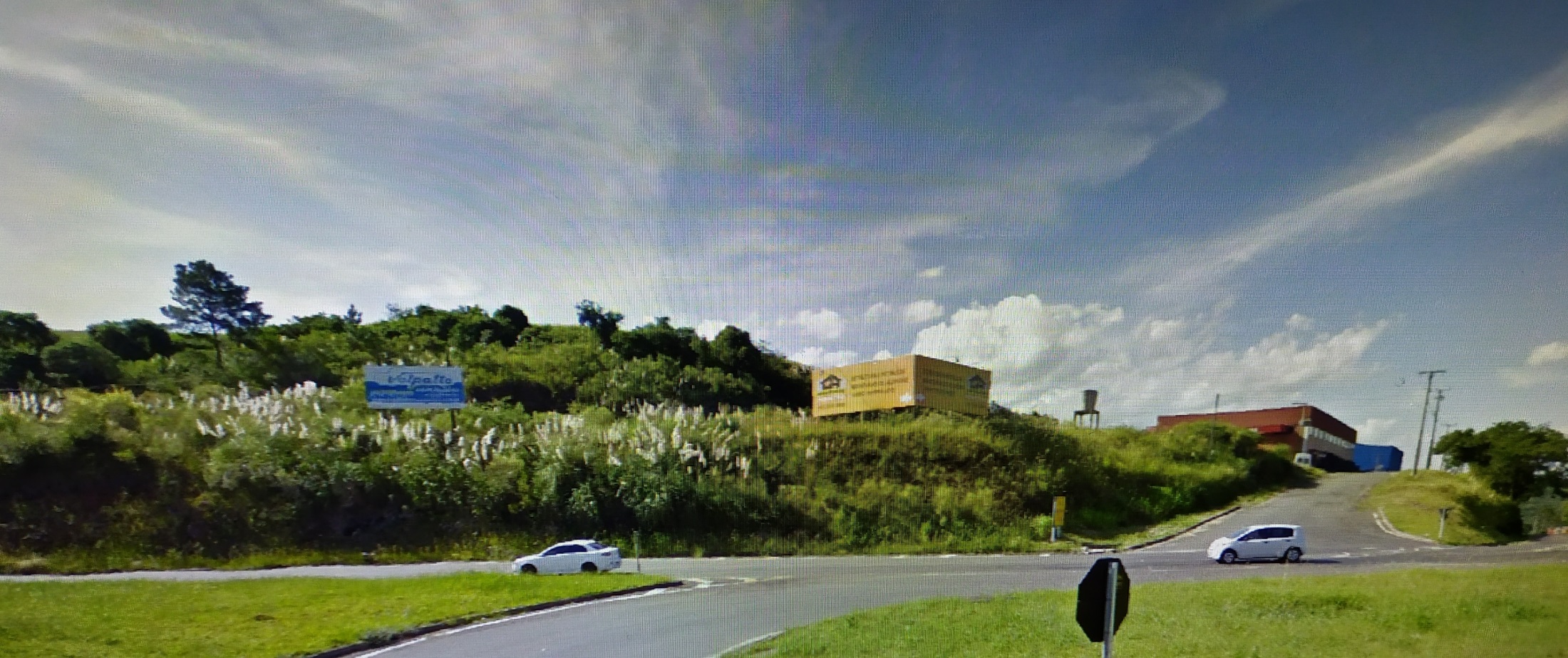 FÁBRICA
Com a implantação  da fábrica teremos uma estimativa:

EMPREGOS DIRETOS: 30

EMPREGOS INDIRETOS: 13

AUMENTO DE FATURAMENTO DE 25%

INVESTIMENTO PRÓXIMO DE 2 MILHÕES
Produtos a serem Desenvolvidos
Tinta  viária  a Base de solvente;

Tinta viária a Base de água;

Tinta Imobiliária;

Tinta Industrial;

Tinta Gráfica;
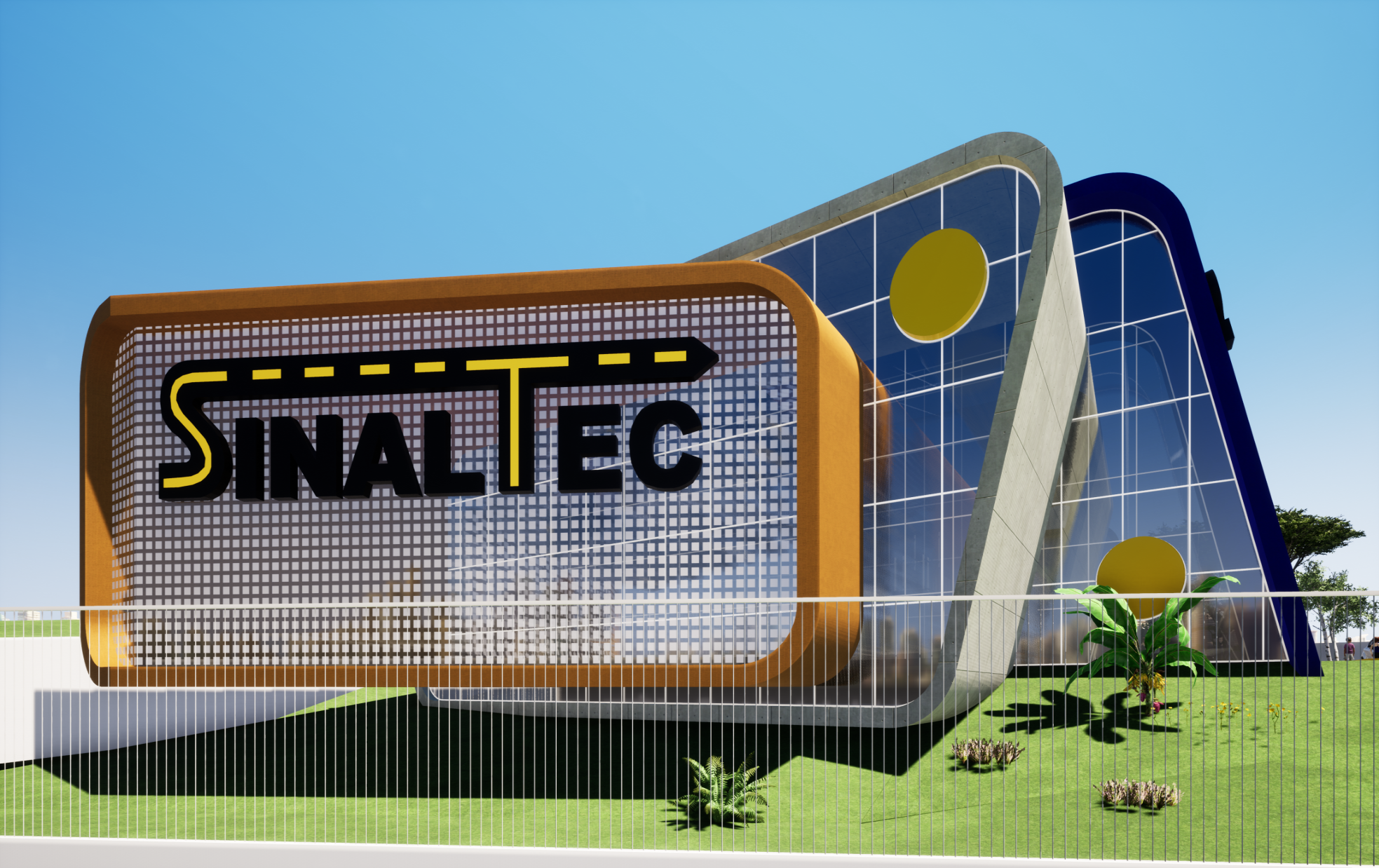 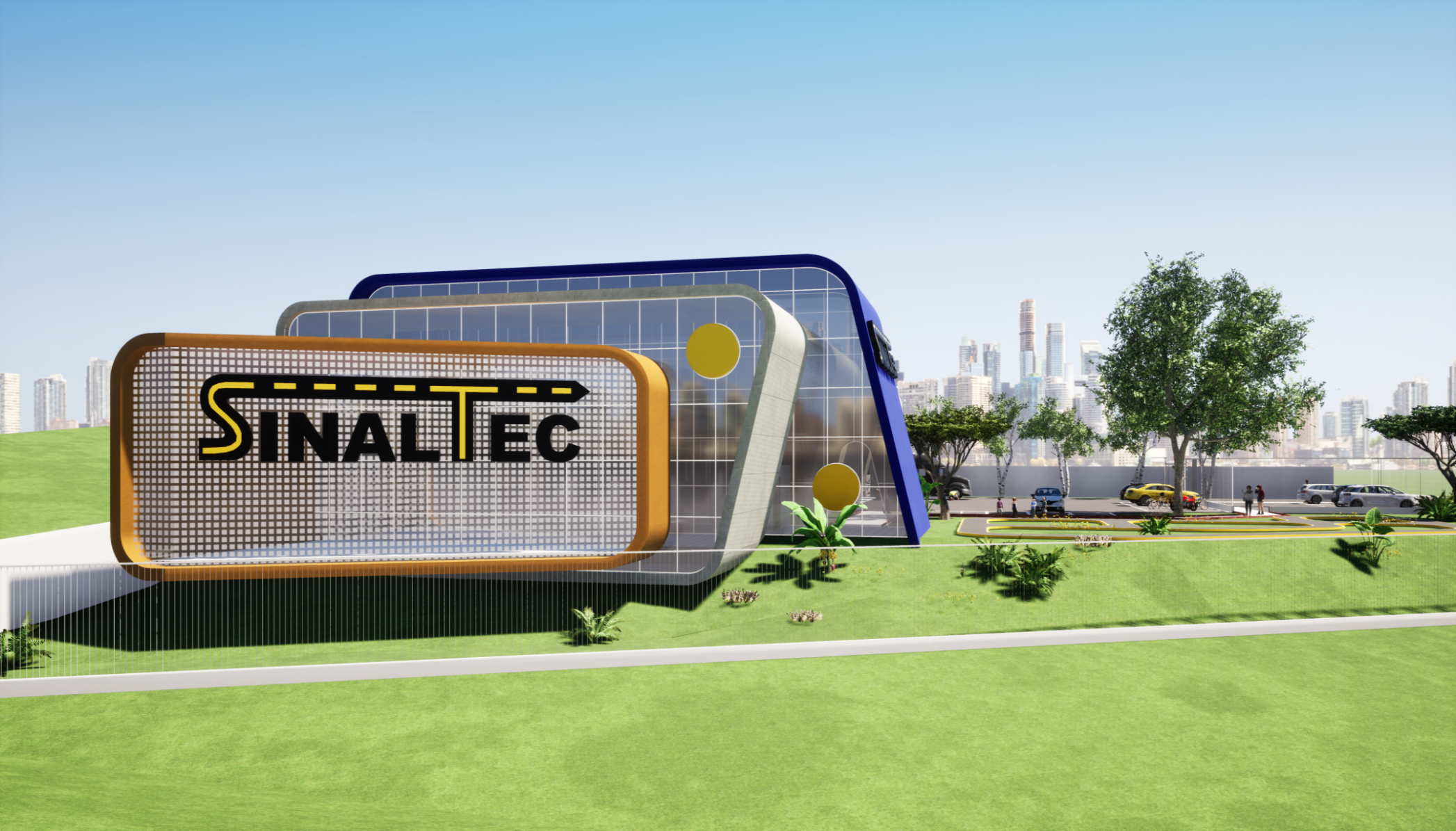 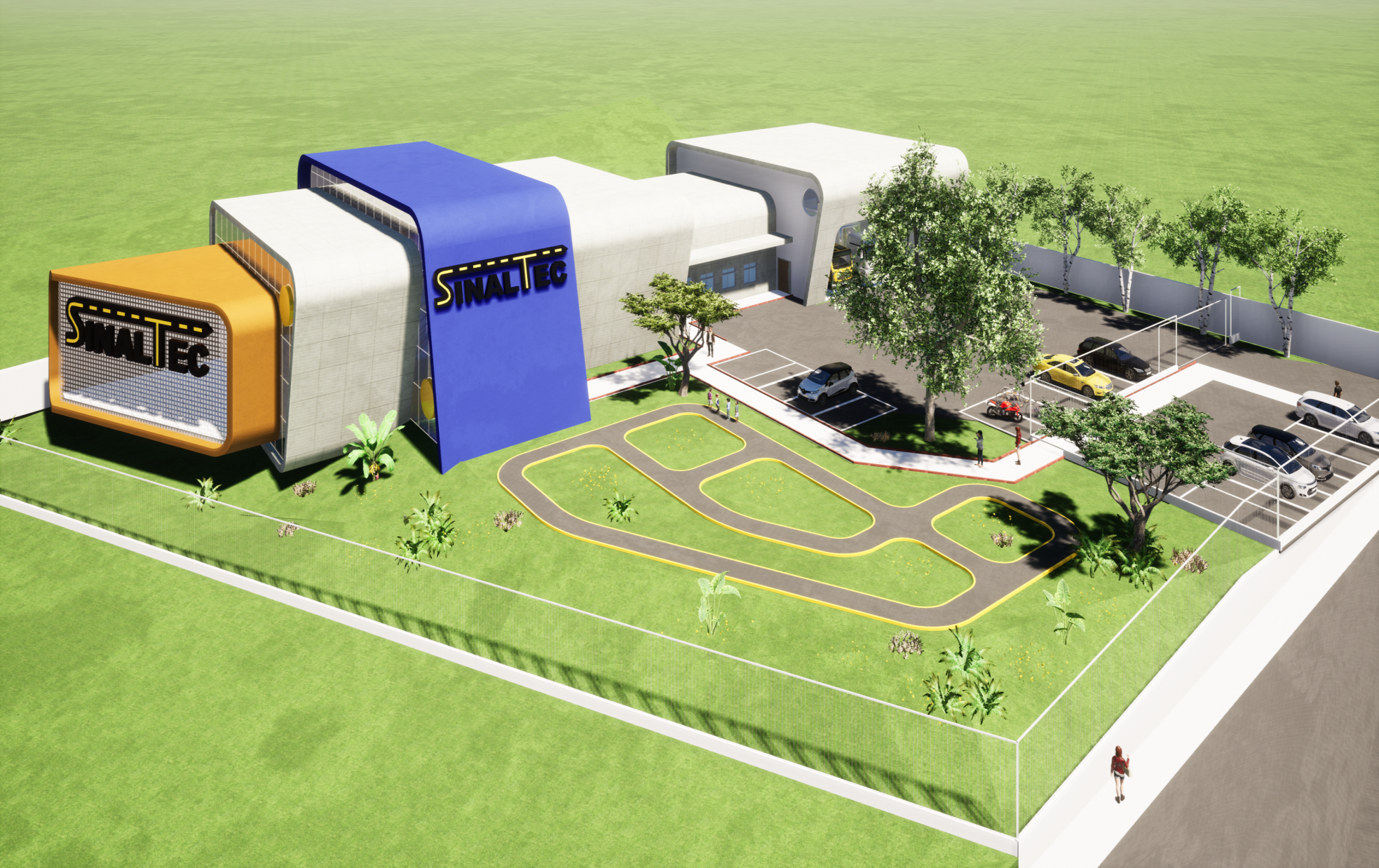 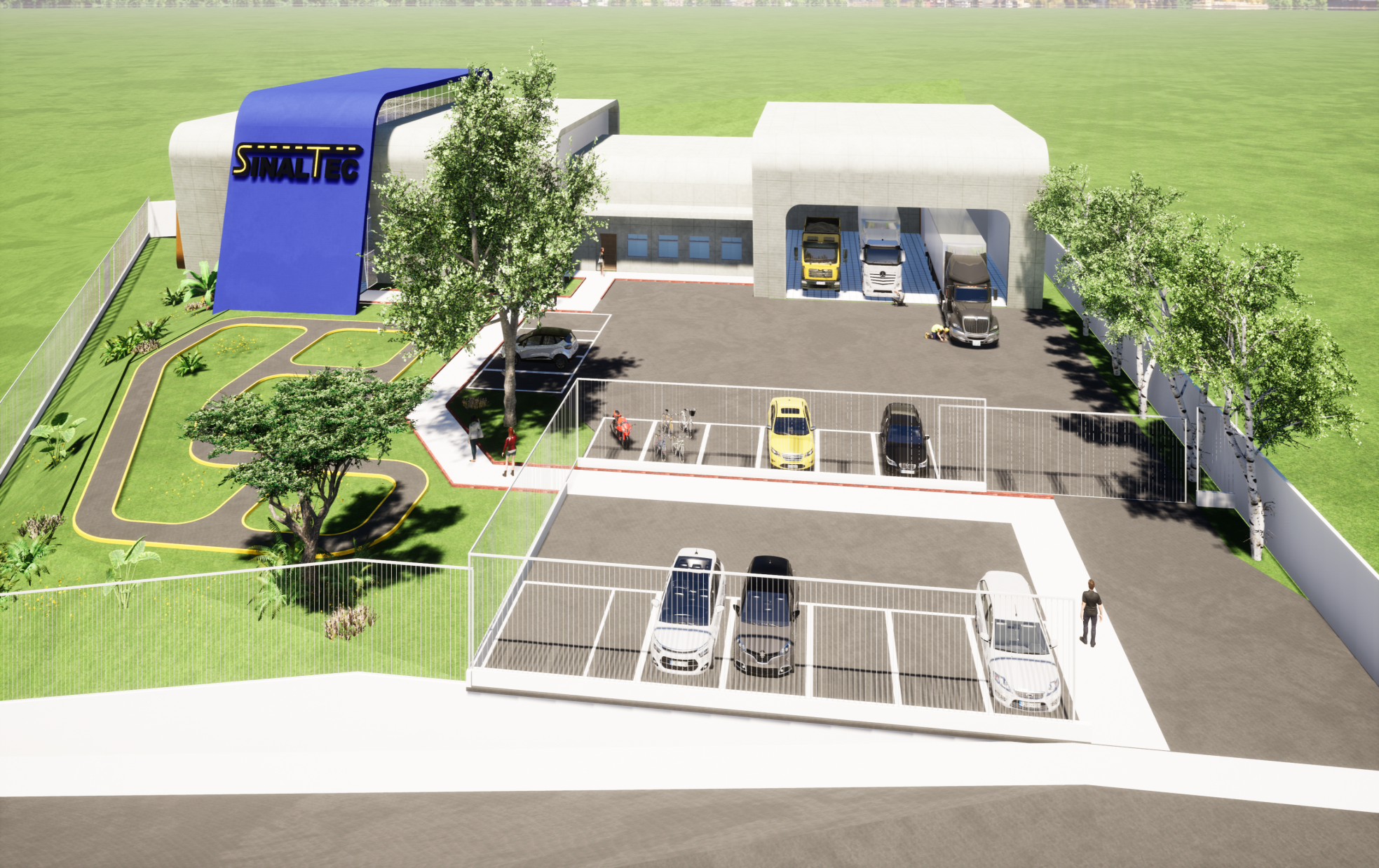 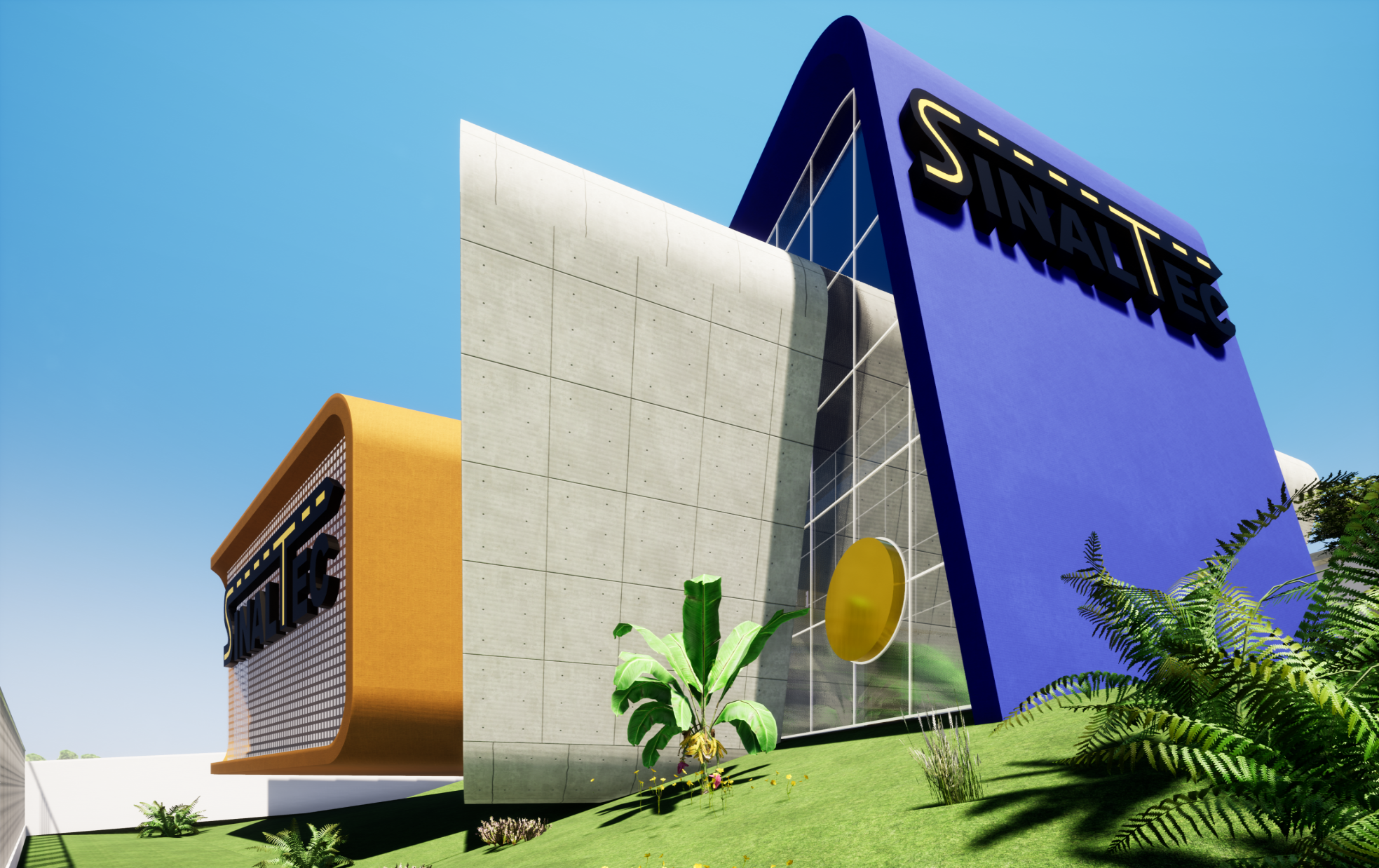 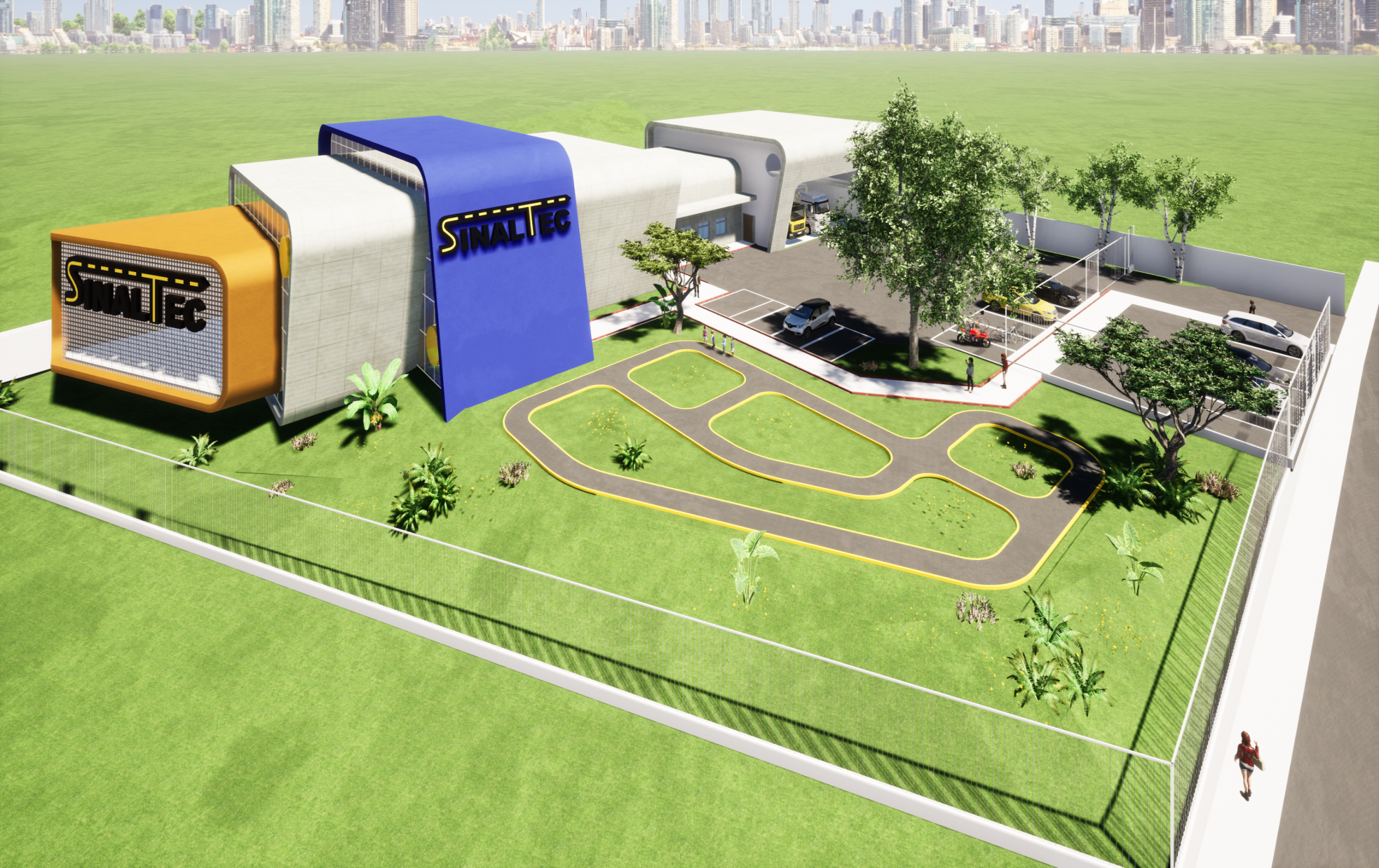 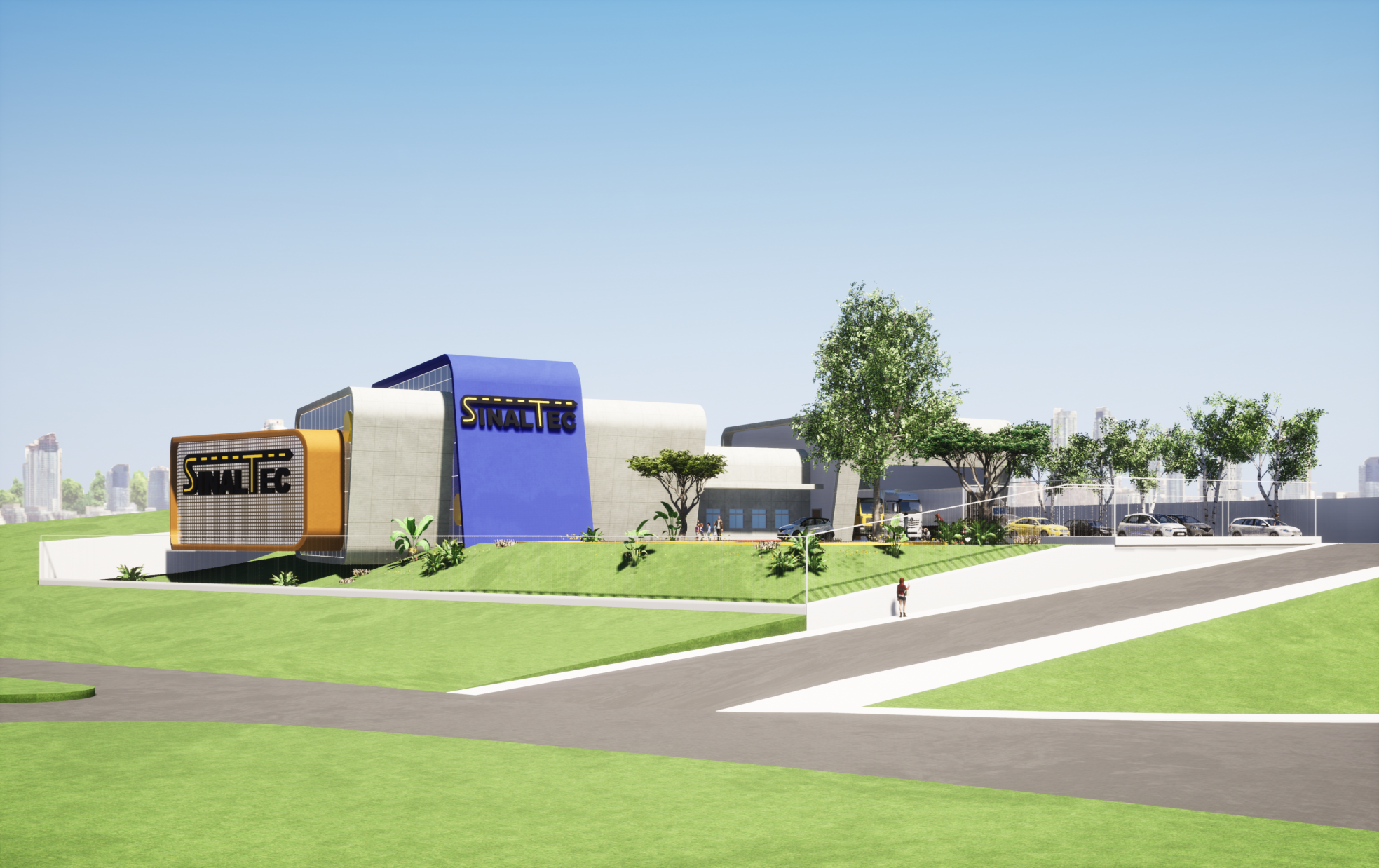 PROJETO DE CUNHO SOCIAL
Contemplando a semana do trânsito que ocorre no mês de Setembro, então o objetivo é ensinar as crianças de 4 a 16 anos, regras e normas de trânsito, devido que as crianças serão os nossos futuros motoristas;
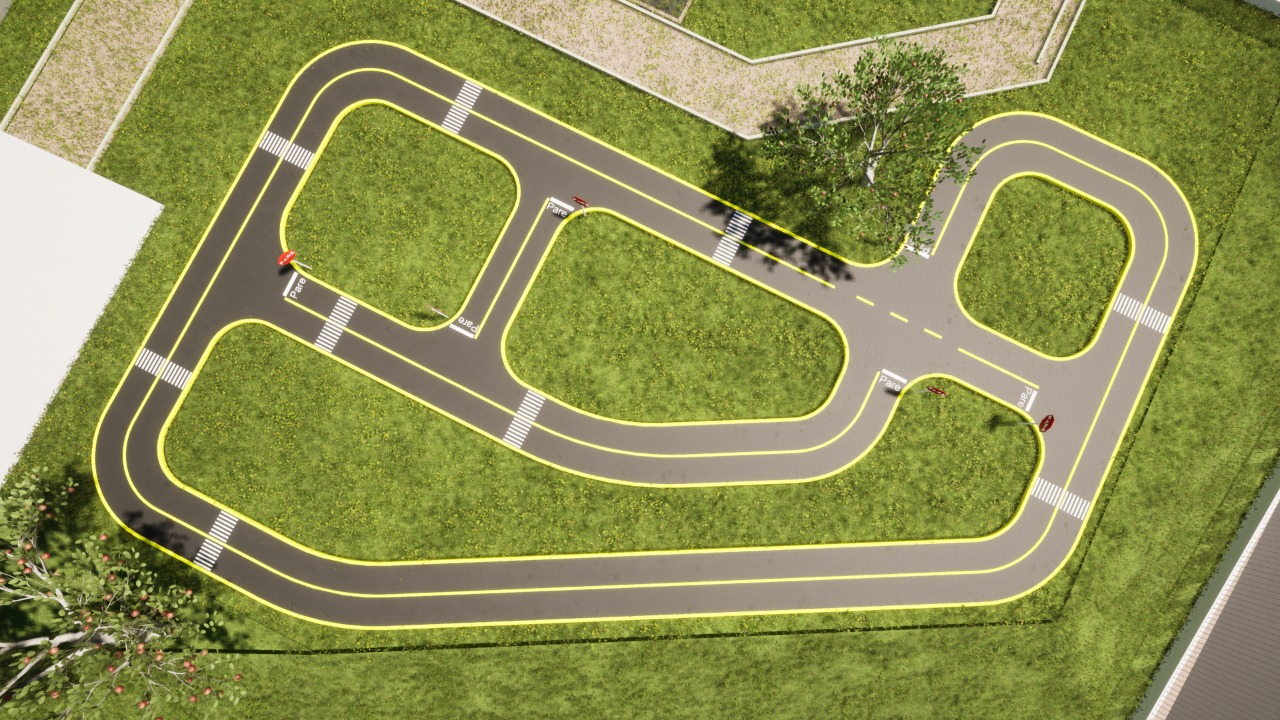 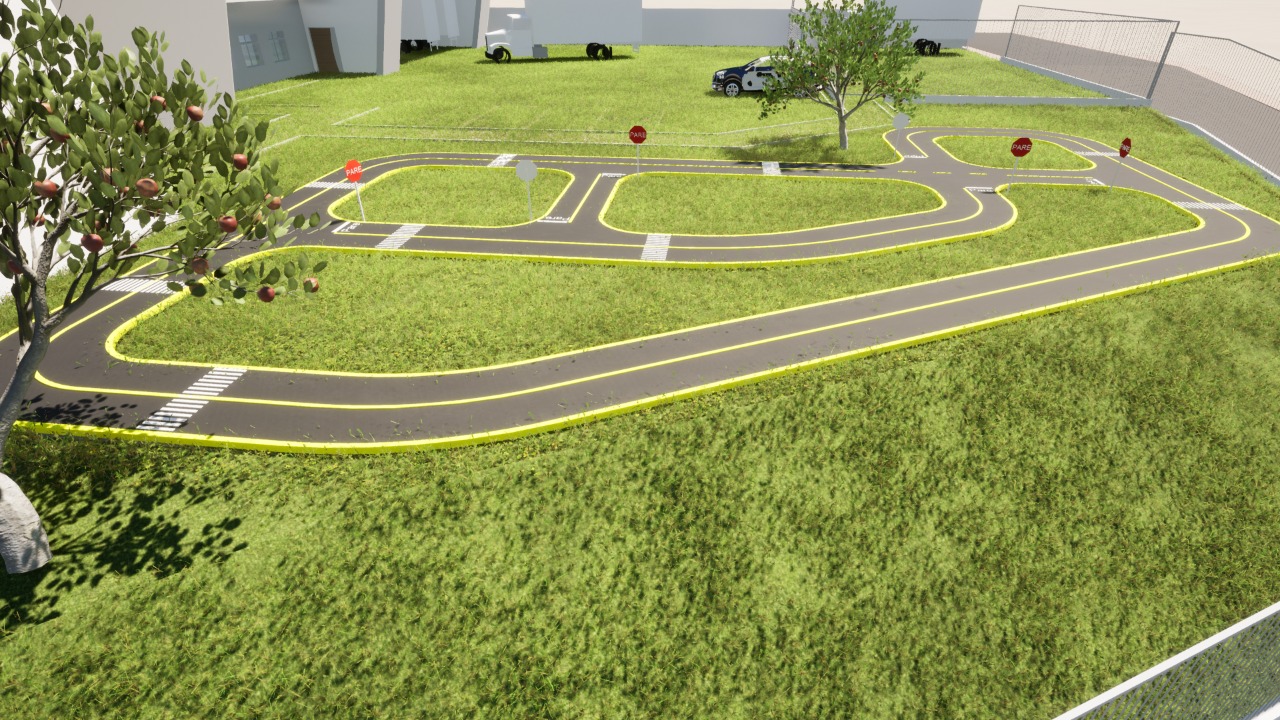 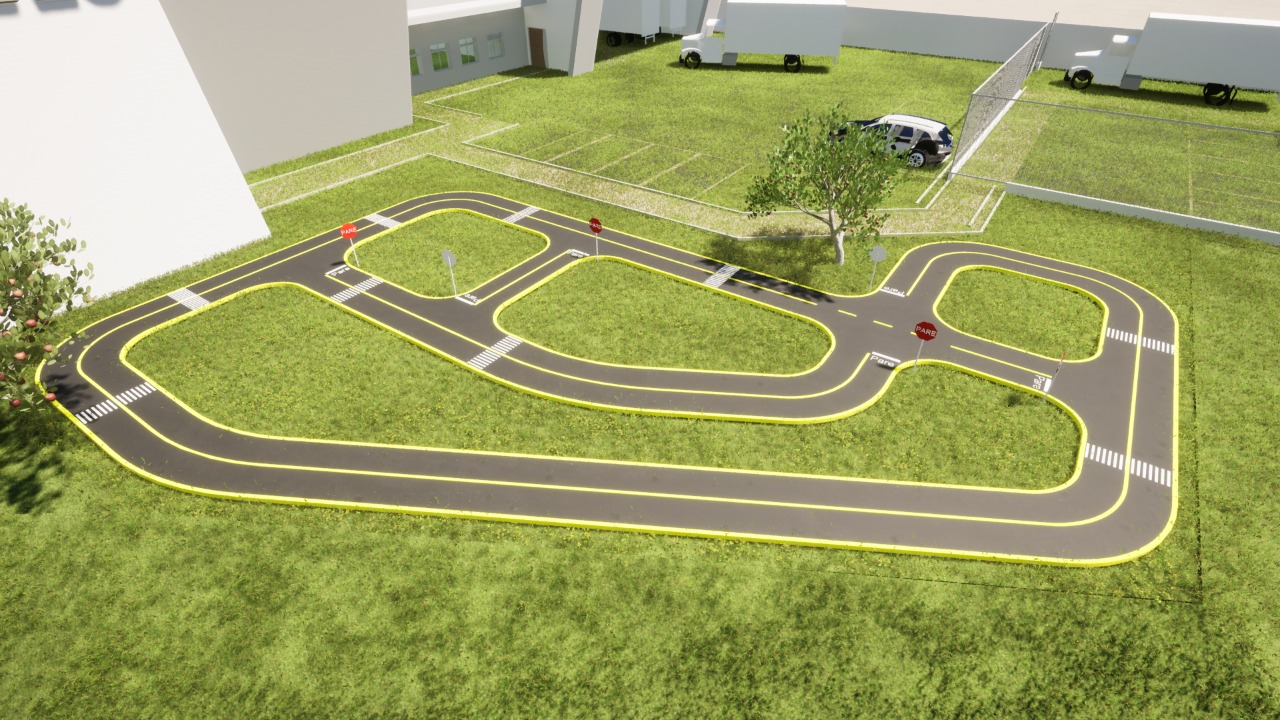 Muito Obrigado!
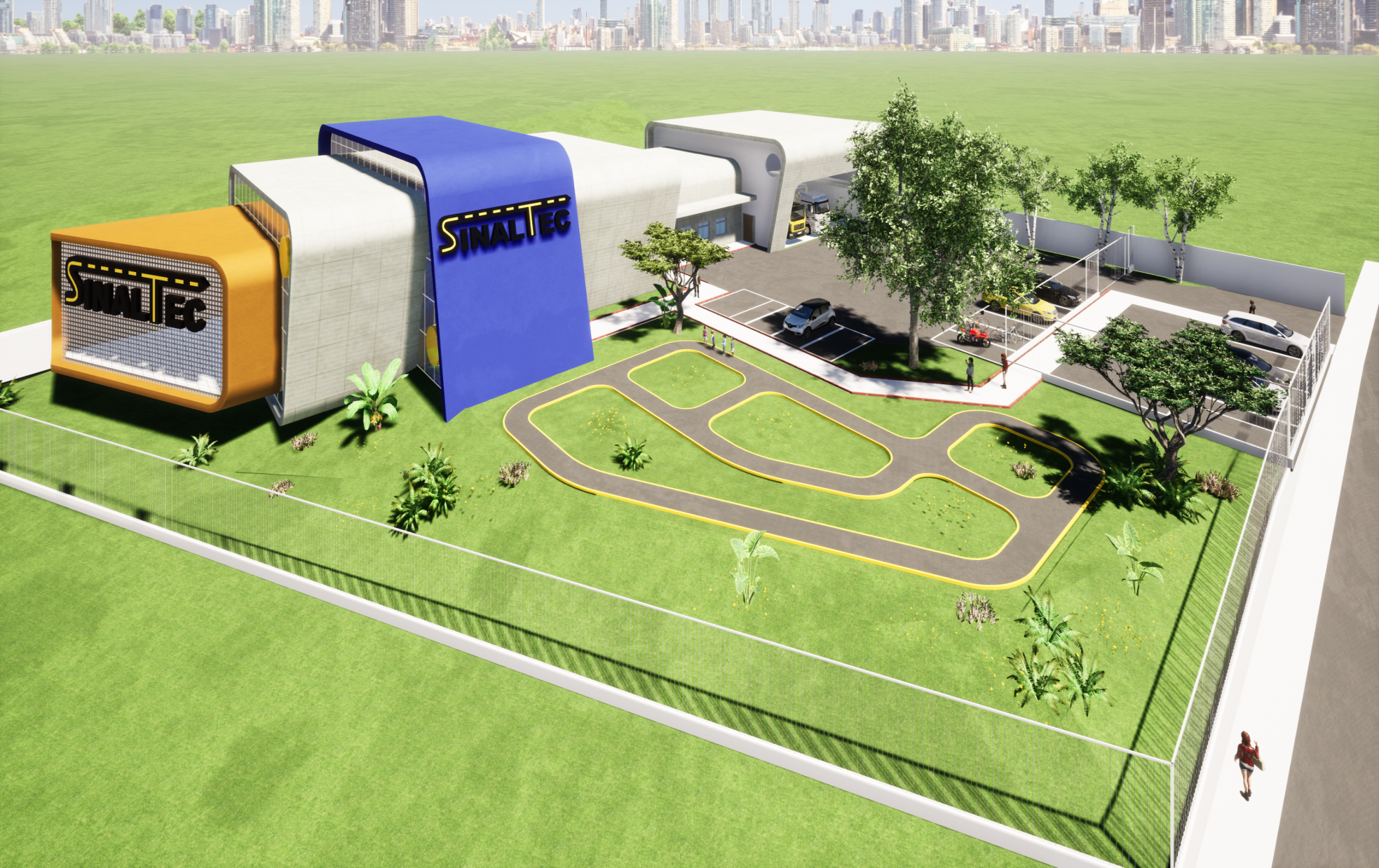